Зондбе Добалатория
Chain Frost
Идея
Создать обучающую игру для изучения науки «физики» будущим или настоящим студентам без проблем и с высоким интересом с помощью геймификации
Проблема
После поступления, изучая курс физики у ребят возникли трудности, для этого была взята идея сделать игру затрагивающую законы физики и подробно разобрать выбранные законы с помощью игры
Целевая аудитория
Школьники 11-ых классов и студенты 1-го курса, которые имеют желание или потребность изучить физику но не особо сильны в ней и им нужно “подтянуть” знания
74%
52%
40%
Хотели бы вы изучать физику?
Насколько вы оцениваете себя в области физики?
Вы собираетесь поступать в институт?
Практически половина проголосовавших плохо знает физику
Большинство захотело изучать физику
Большинство опрошенных собираются поступать в институт
Анализ аналогов
Цель проекта
Разработать игру к концу этого семестра, которая включает в себя образовательную составляющую  и понятное управление, для будущих или уже настоящих студентов, которые имеют пробелы в познаниях физики
Задачи
1. Определить роли каждого участника проекта 2. Найти необходимый теоретический материал3. Изучить принцип работы с Unity4. Провести аналитику 5. Создать обучающую игру
Требования к продукту
MVP
Окончательный продукт
Наличие регистрации
Полный и понятный курс физики
База данных
Наличие разнообразных анимаций
Пользовательский рейтинг
Отслеживание прогресса игрока
Краткий курс физики
Достаточная готовность уровней
Малое количество спрайтов
Реализация проекта
Схема пути пользователя
Прогресс
Мозг
Return
Пробел
Play
Теория
Уровень
MENU
Quit
Реализация проекта
MENU
Уровень 1
MENU
Уровень 2
Технологический стек
Кто чем пользовался в своей роли
Разработчик
Аналитик
ТимЛид
Дизайнер
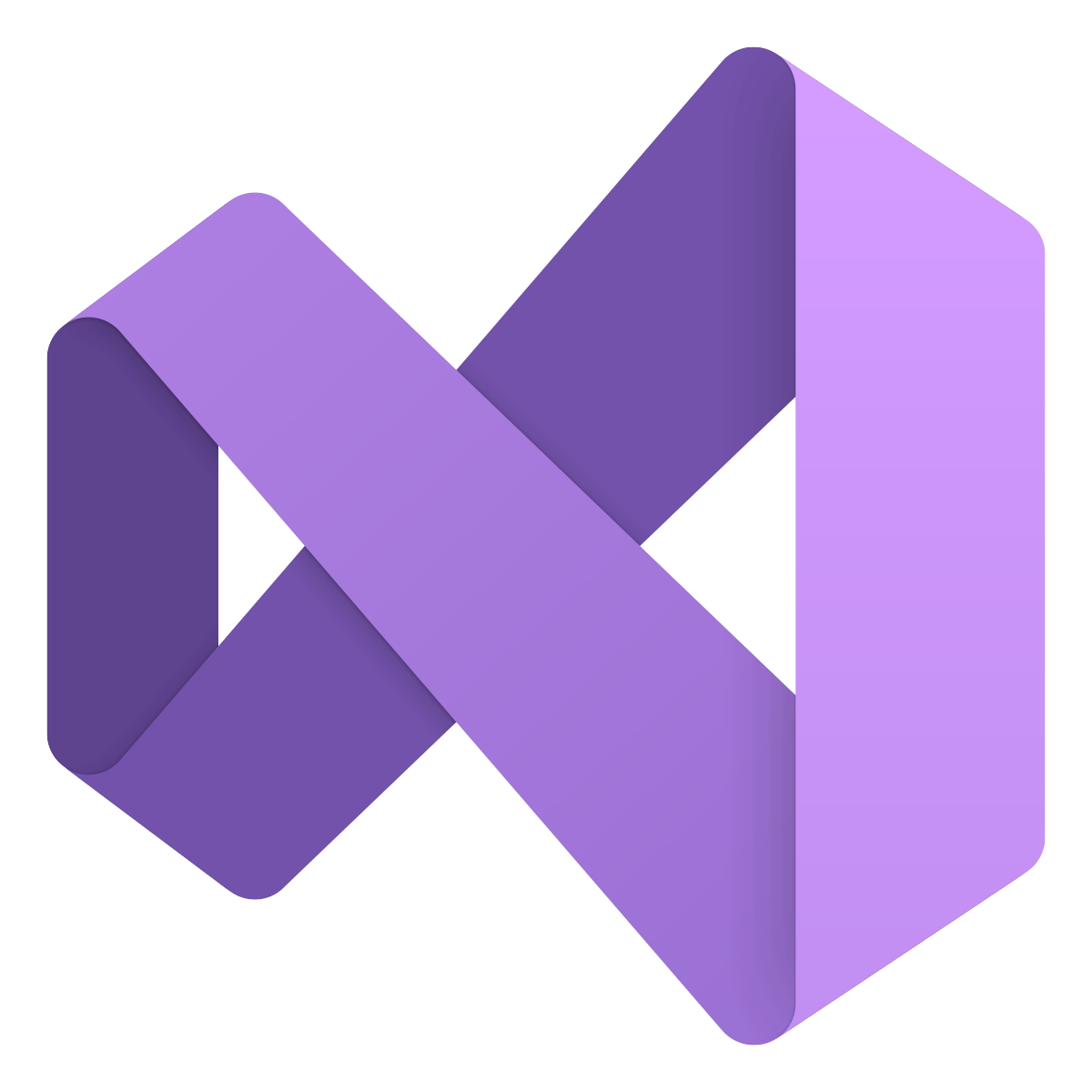 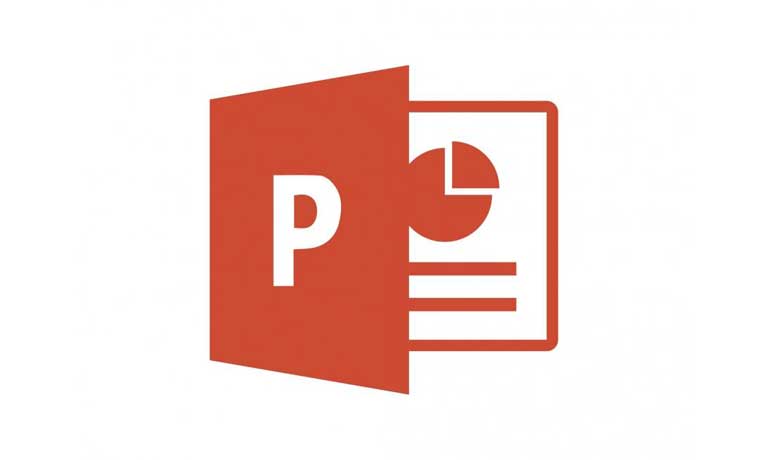 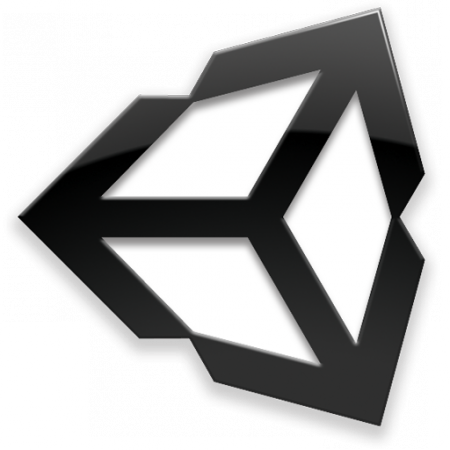 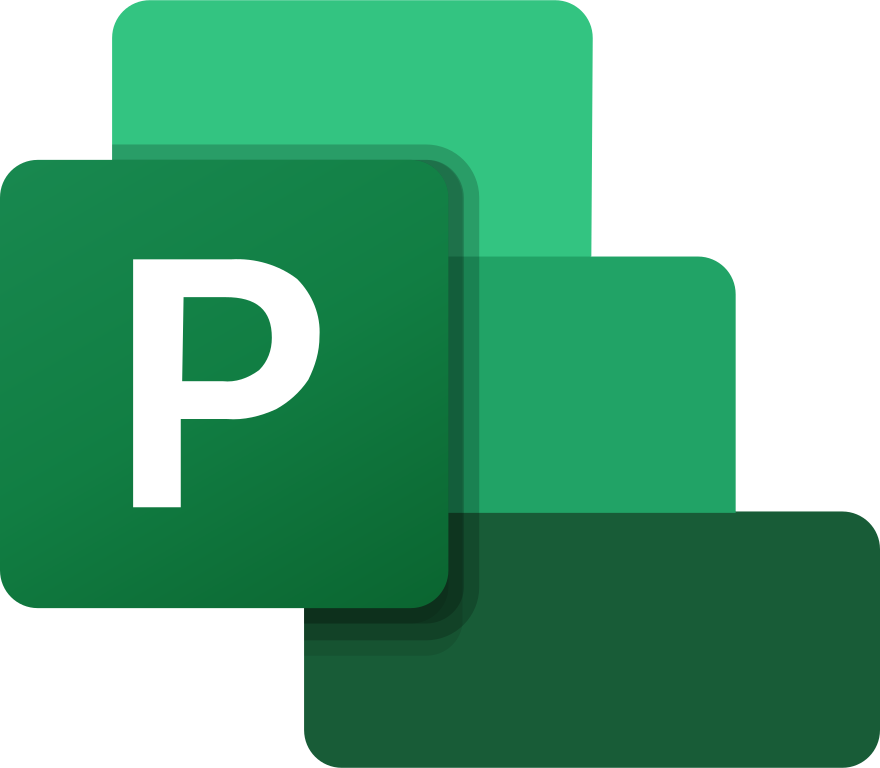 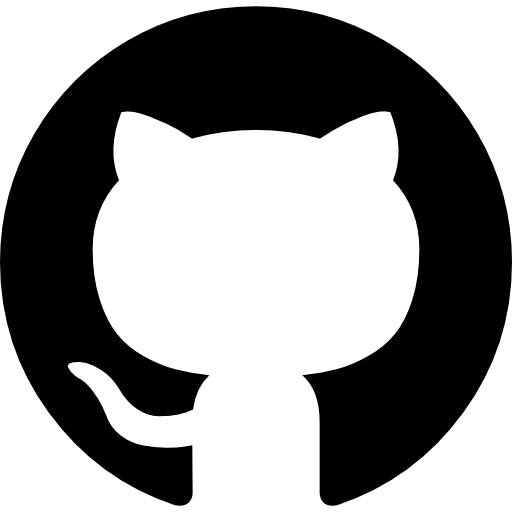 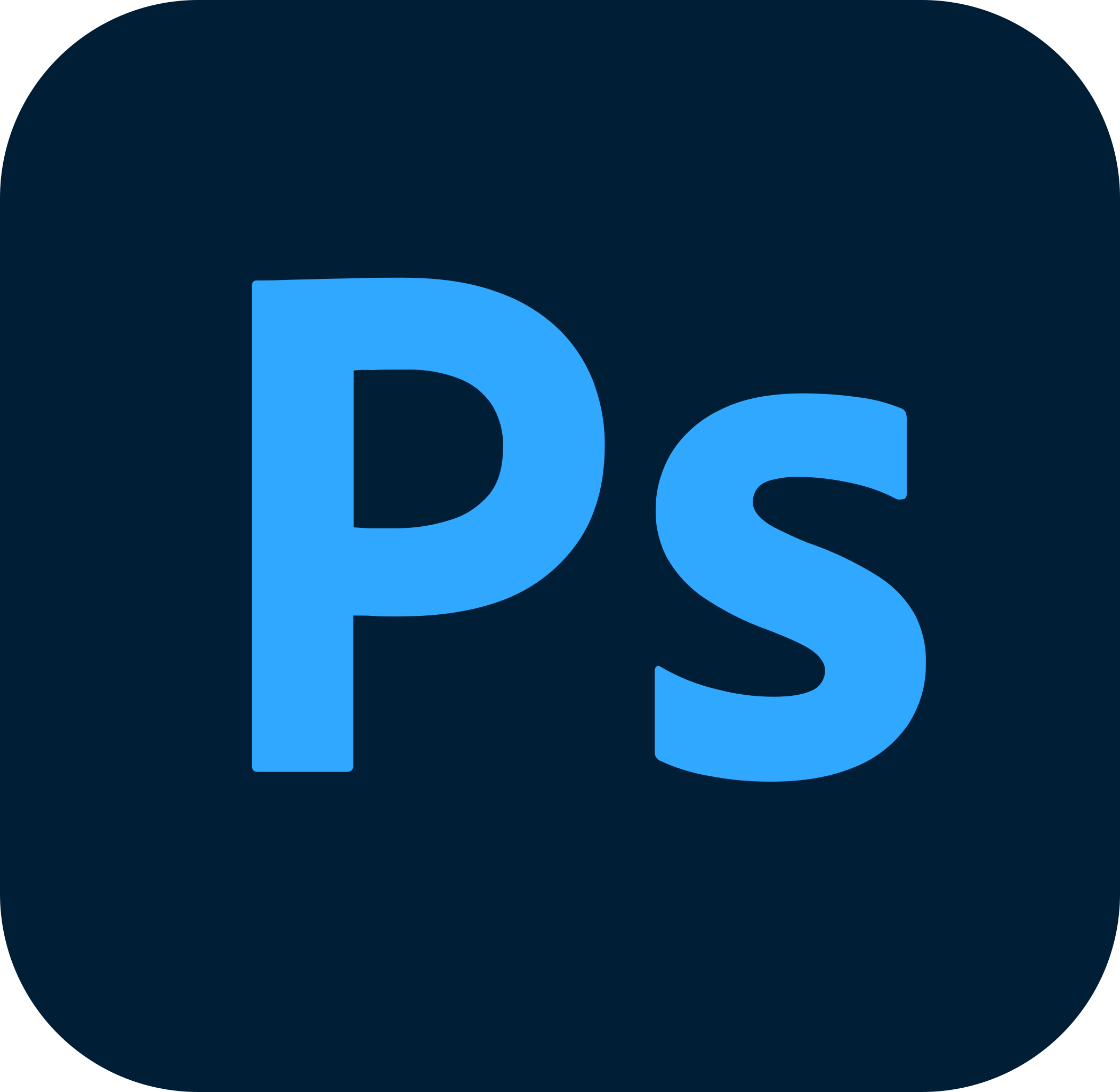 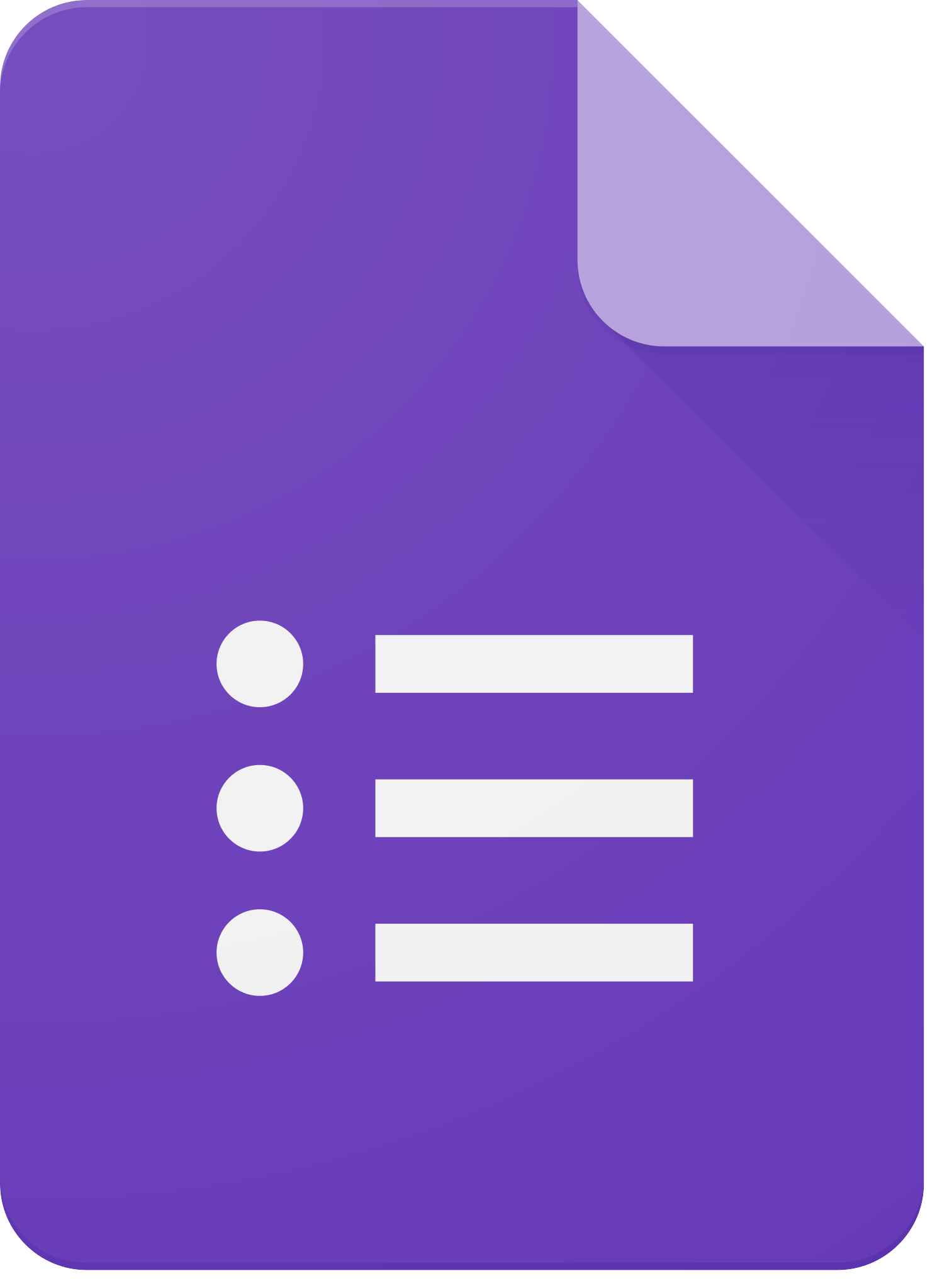 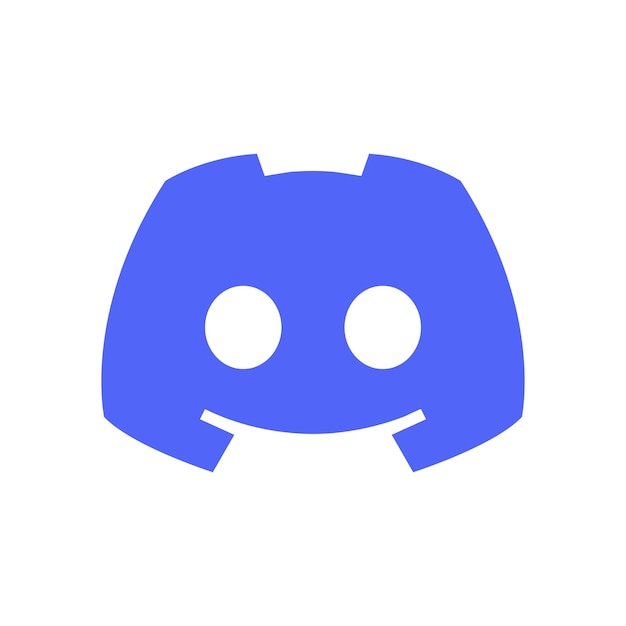 Демонстрация игры
Заключение
Наш проект отвечает поставленным задачам и требованиям, мы смогли реализовать большую часть функционала приложения.	В будущем мы бы хотели добавить разнообразие среди механик, например, регистрация, общие настройки и тд.
Спасибо за внимание
Образовательная игра Chain Frost Вакарчук Арсений Александрович (РИ-130914) - Разработчик
Дрягин Данил Николаевич (РИ-130949) - Дизайнер
Портнов Дмитрий Вячеславович (РИ-130931) - Аналитик
Темербаев Константин Валерьевич (РИ-130949) - Тимлид